ことば　―あいさつ
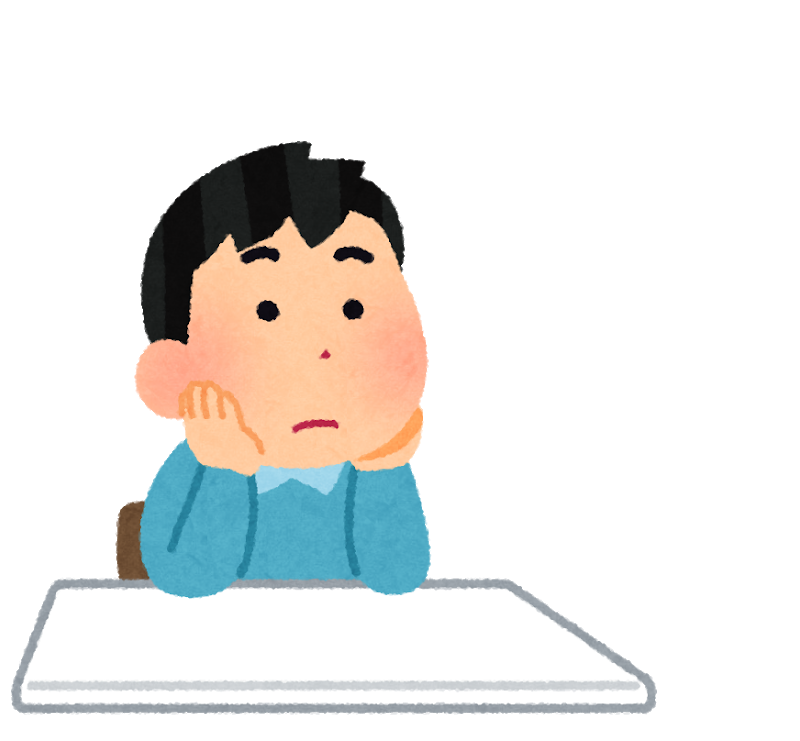 こんなとき、
なんていえばいいのかな
※ふきだしのみ
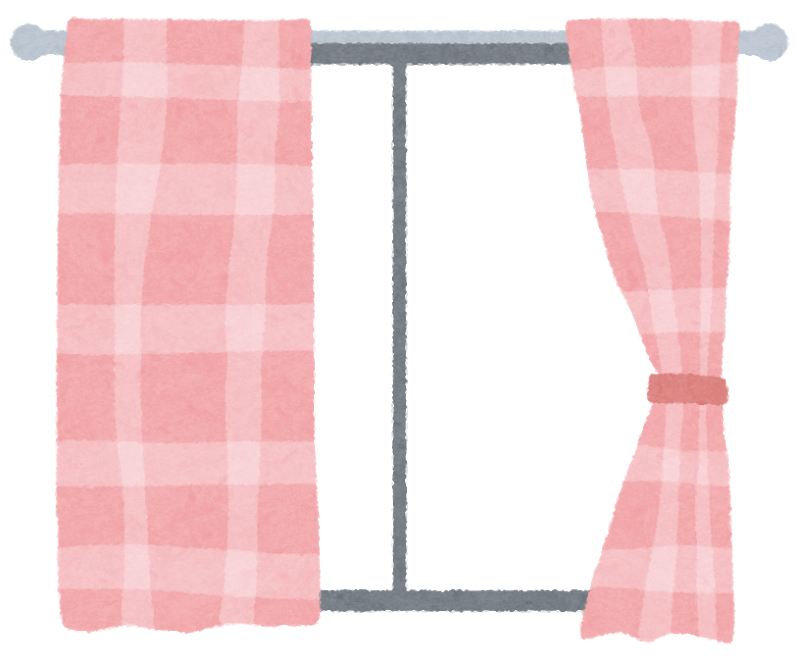 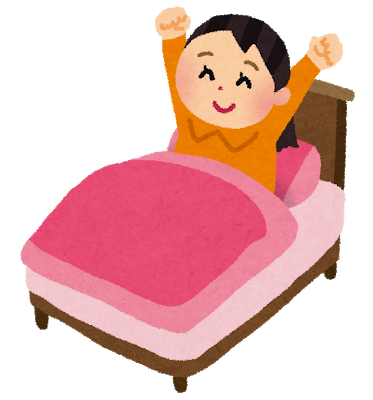 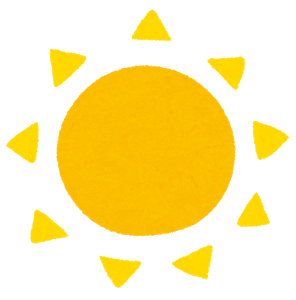 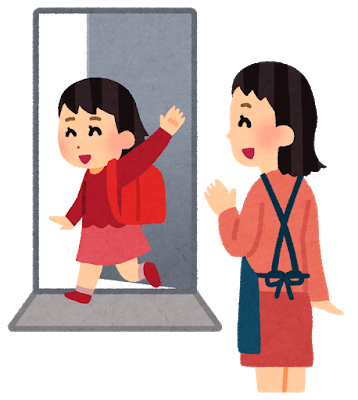 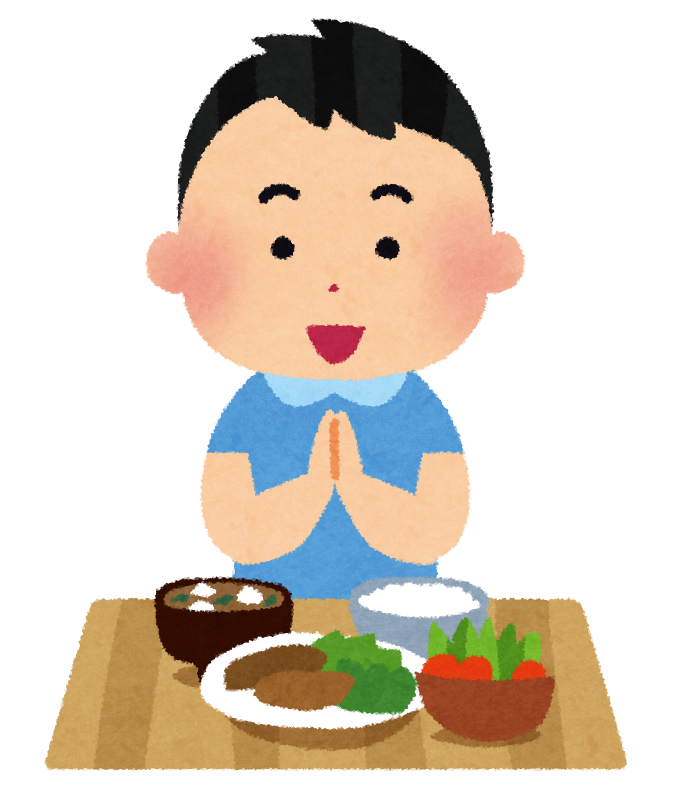 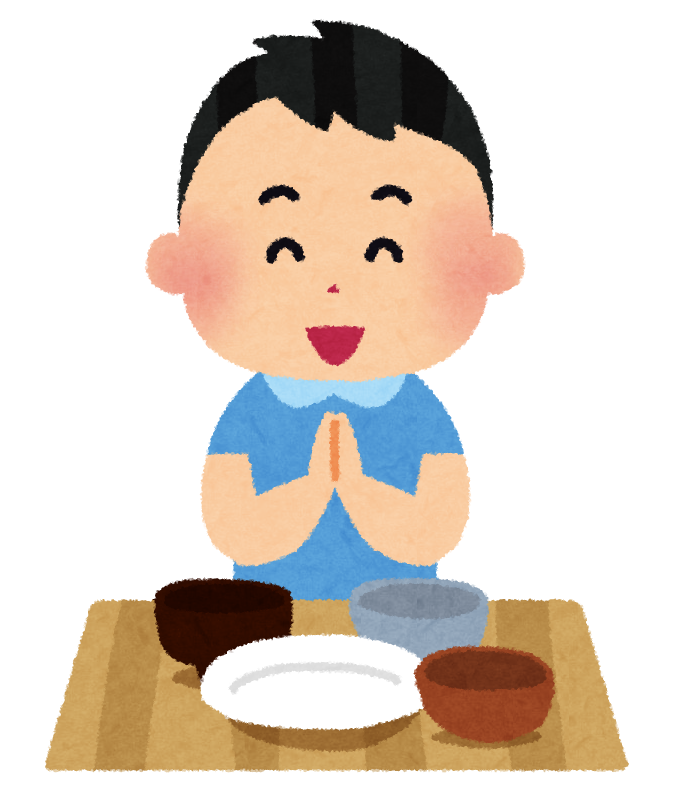 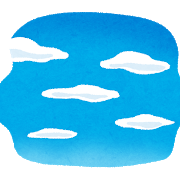 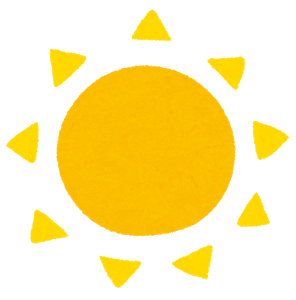 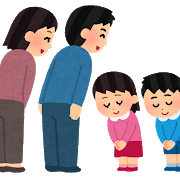 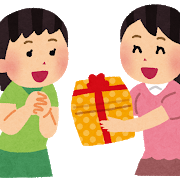 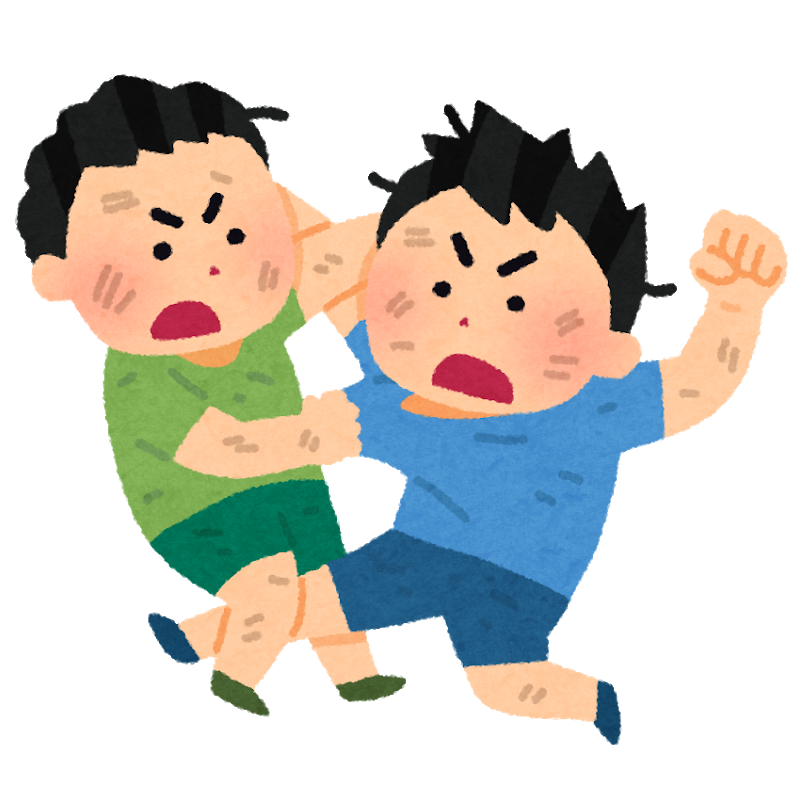 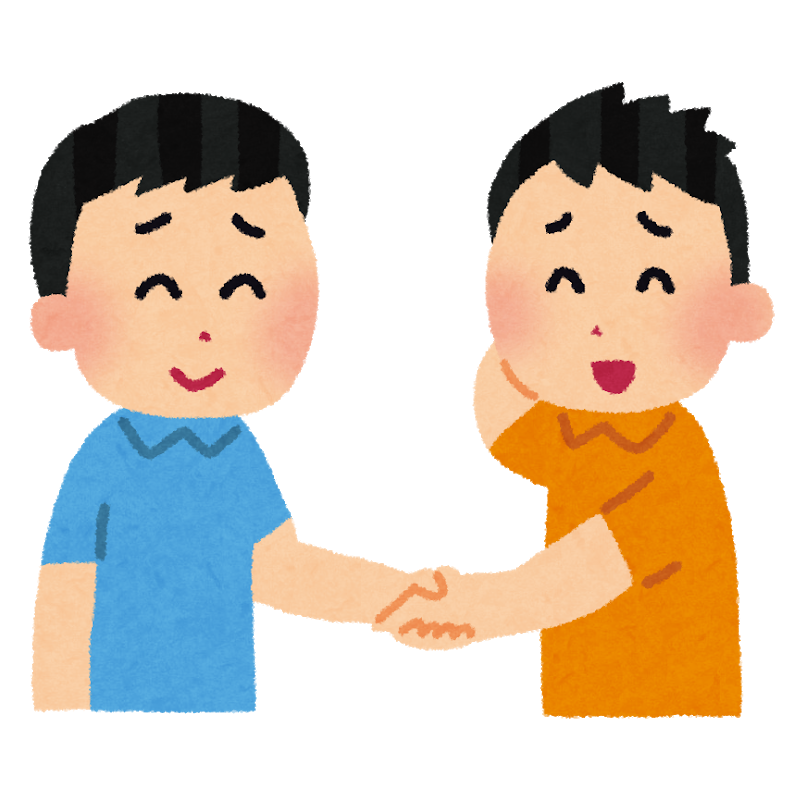 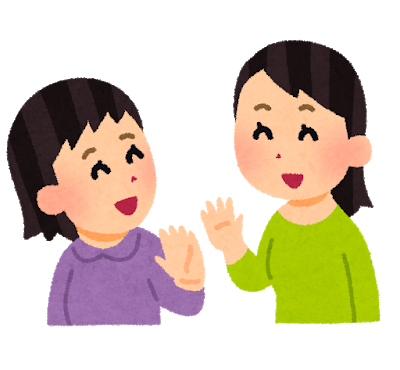 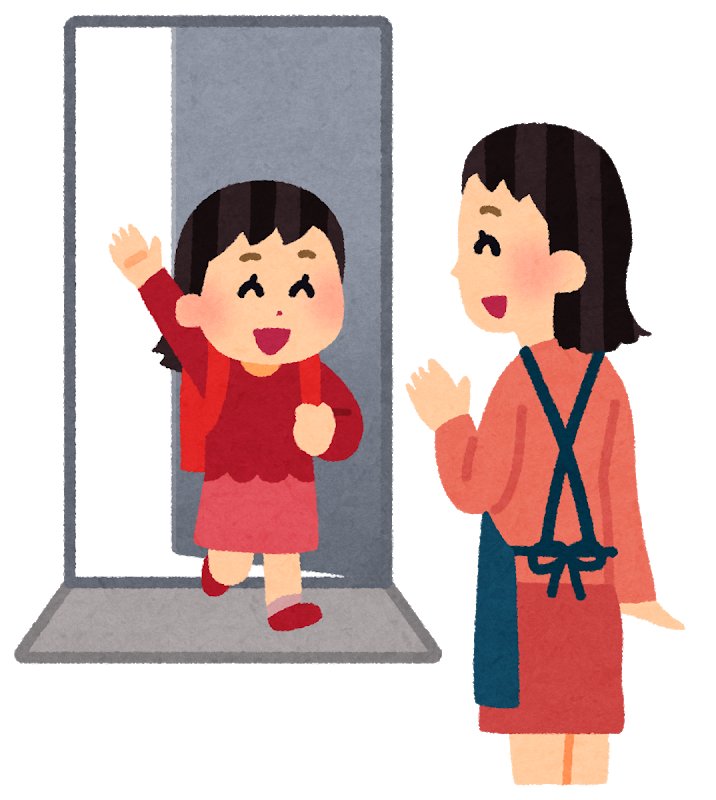 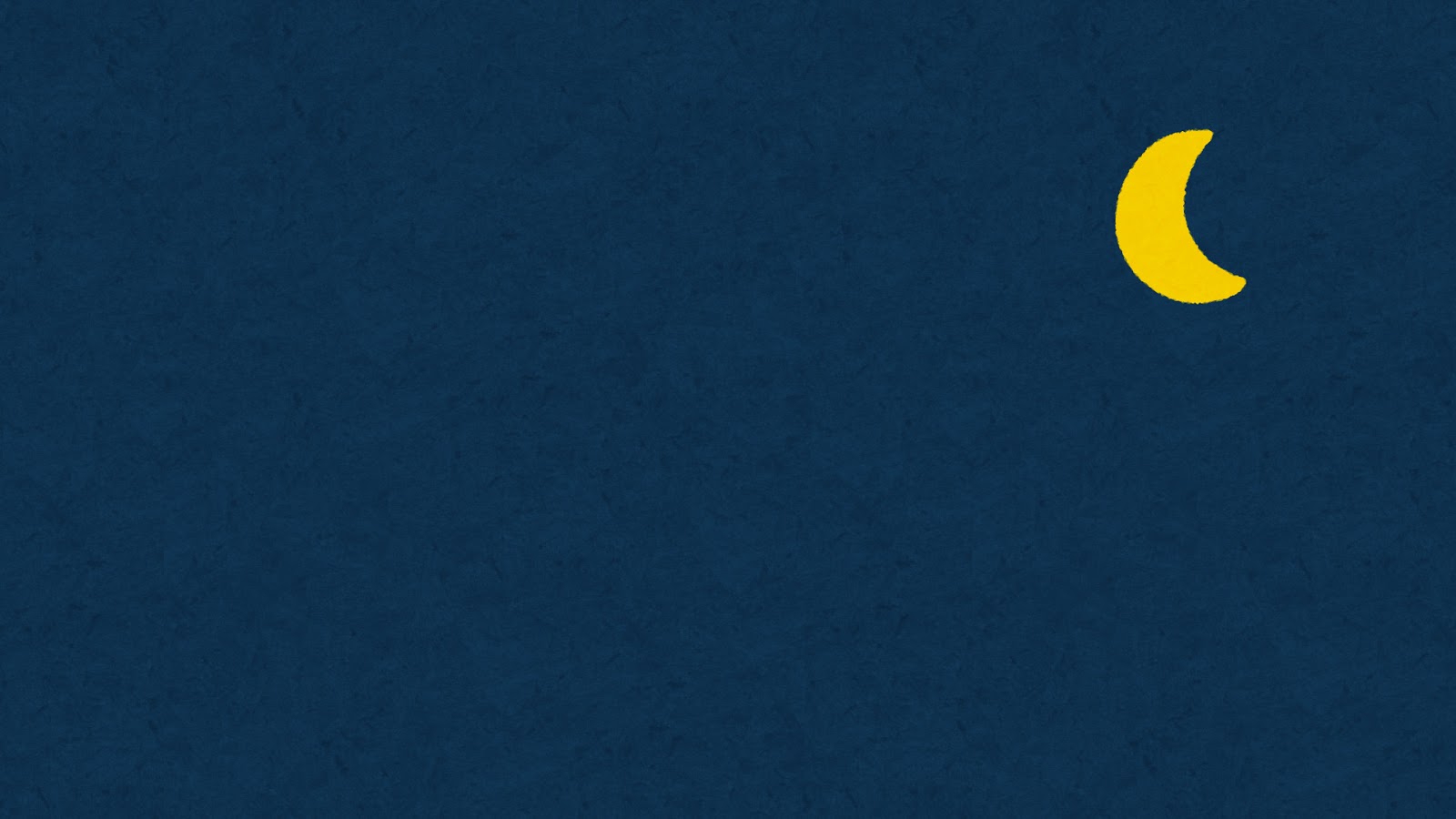 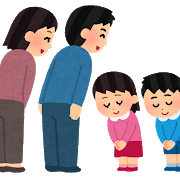 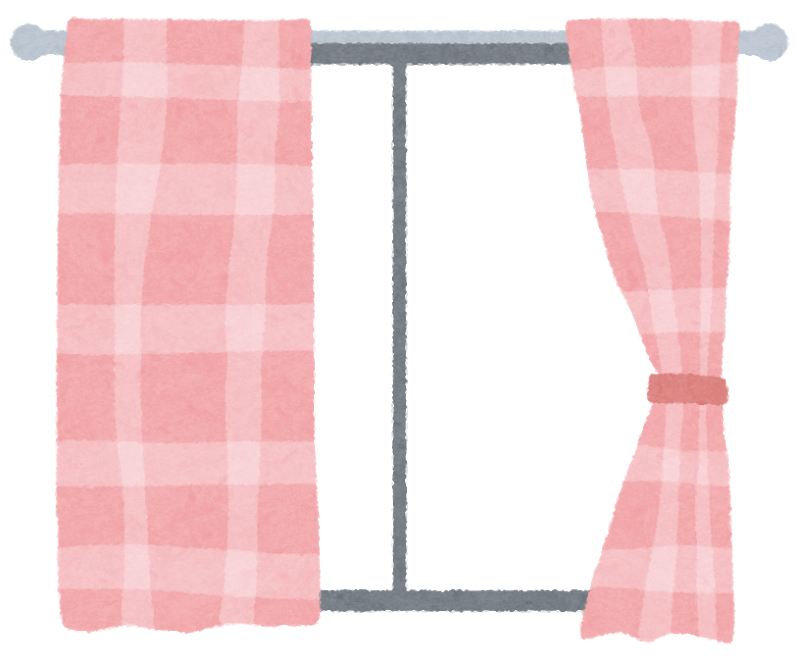 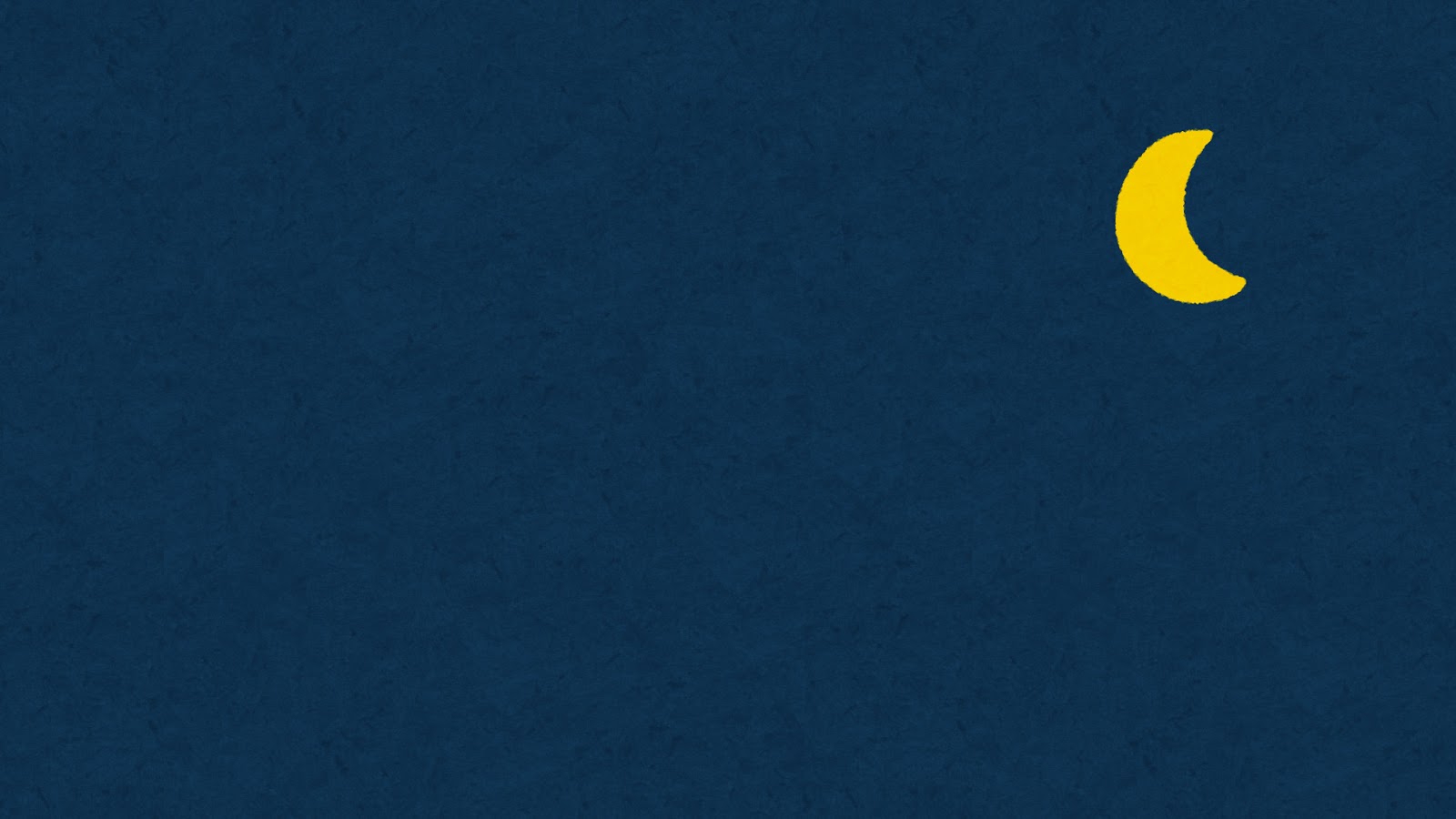 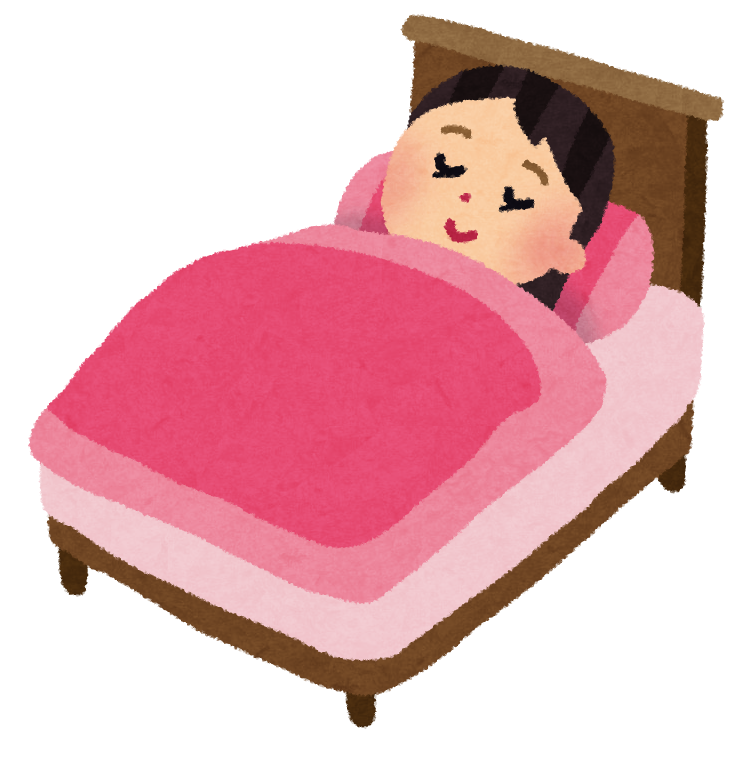